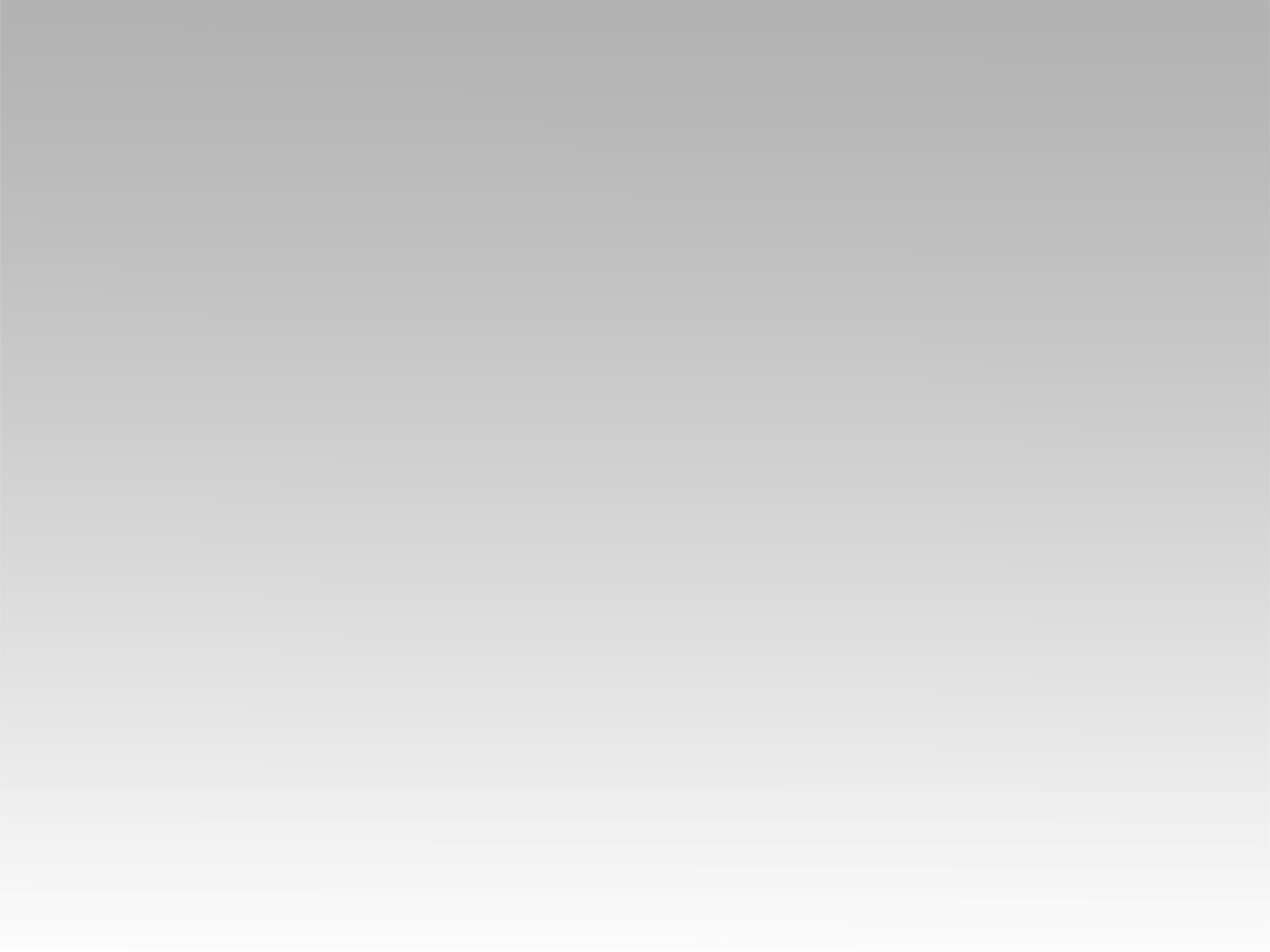 تـرنيــمة

اسمك ربي يسوع يهوه للأبد
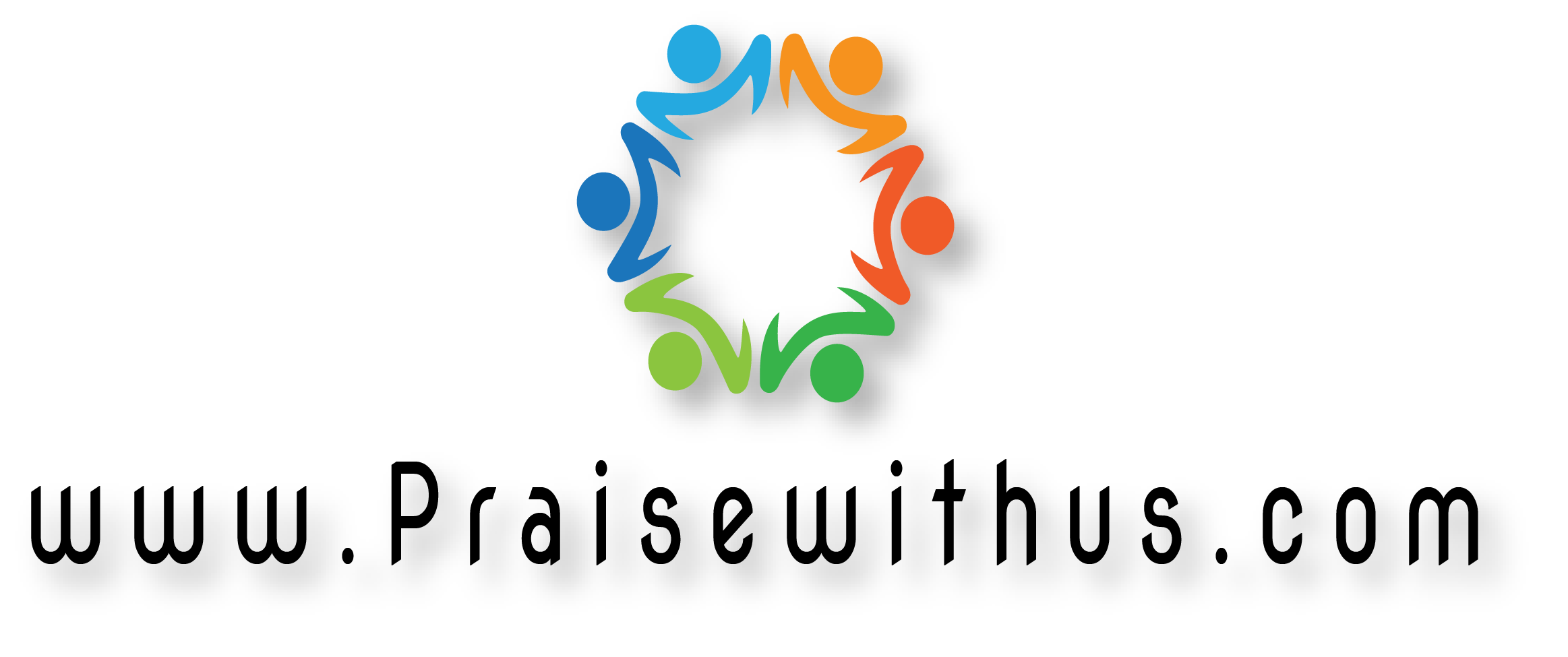 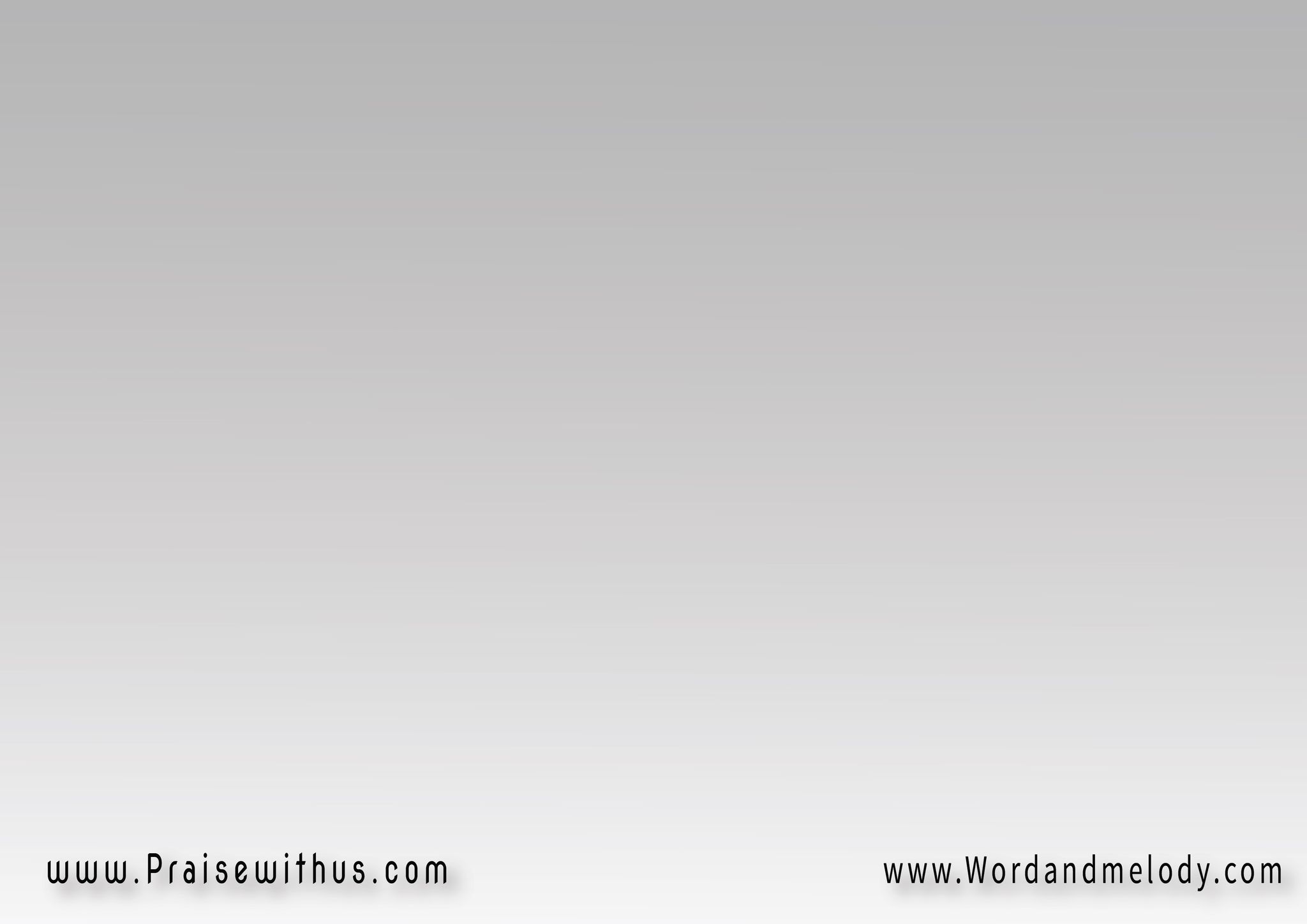 اسمك ربي يسوع      يهوه إلى الأبد
اسمك ربي يسوع     عجيب لا يُسأل عنه
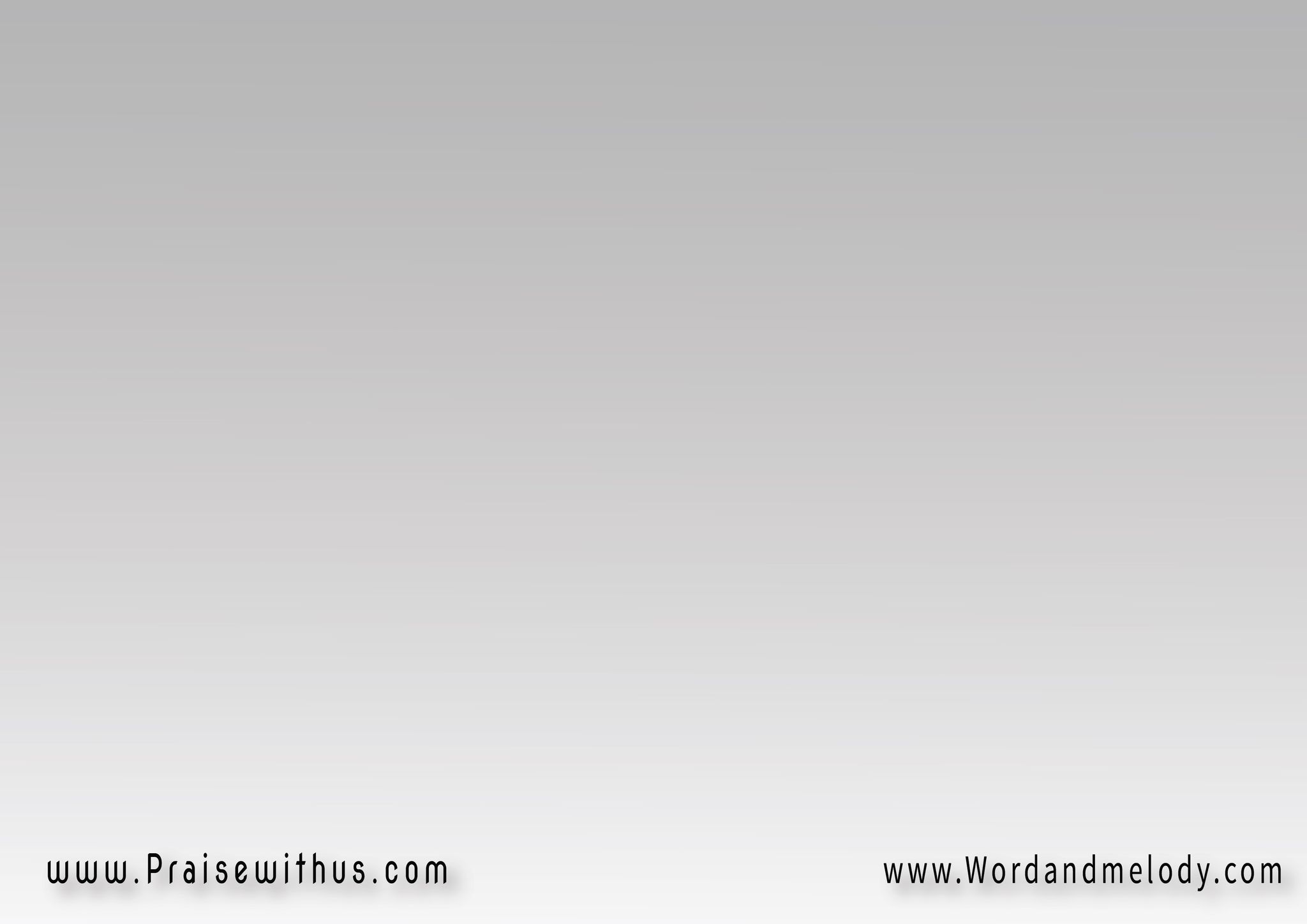 اسمك ربي يسوع      نذكُرُ على الدوام
اسمك ربي يسوع      نحمــــــــده للأبد
اسمك ربي يسوع    عظيم في صهيون
اسمك ربي يسوع      وحـــــــدك العلي
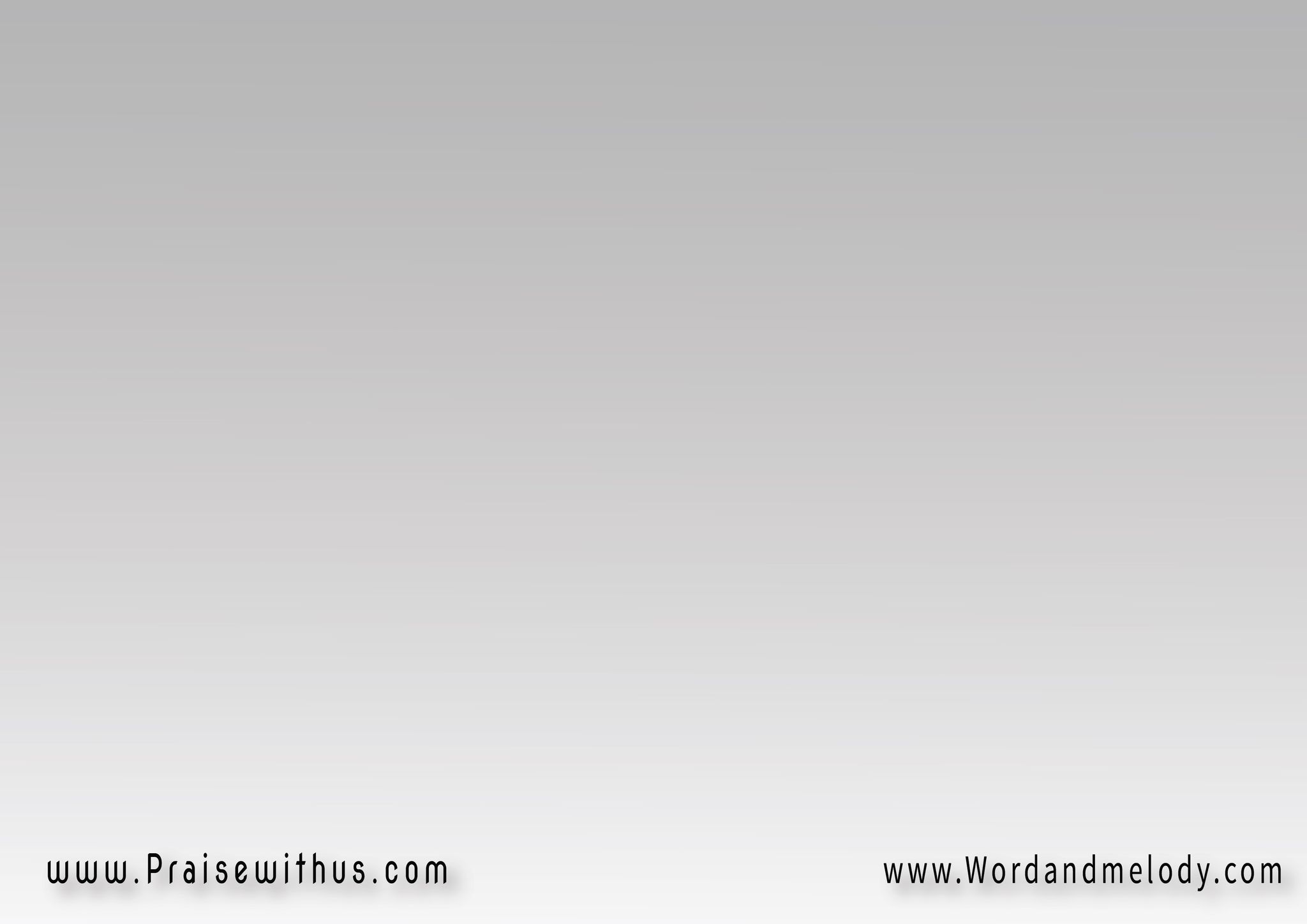 اسمك ربي يسوع        في كل الأرض
اسمك ربي يسوع        يُخبـــر بــــــه
اسمك ربي يسوع        لا يُنطق باطلاً
اسمك ربي يسوع        مــــا أمجـــــده
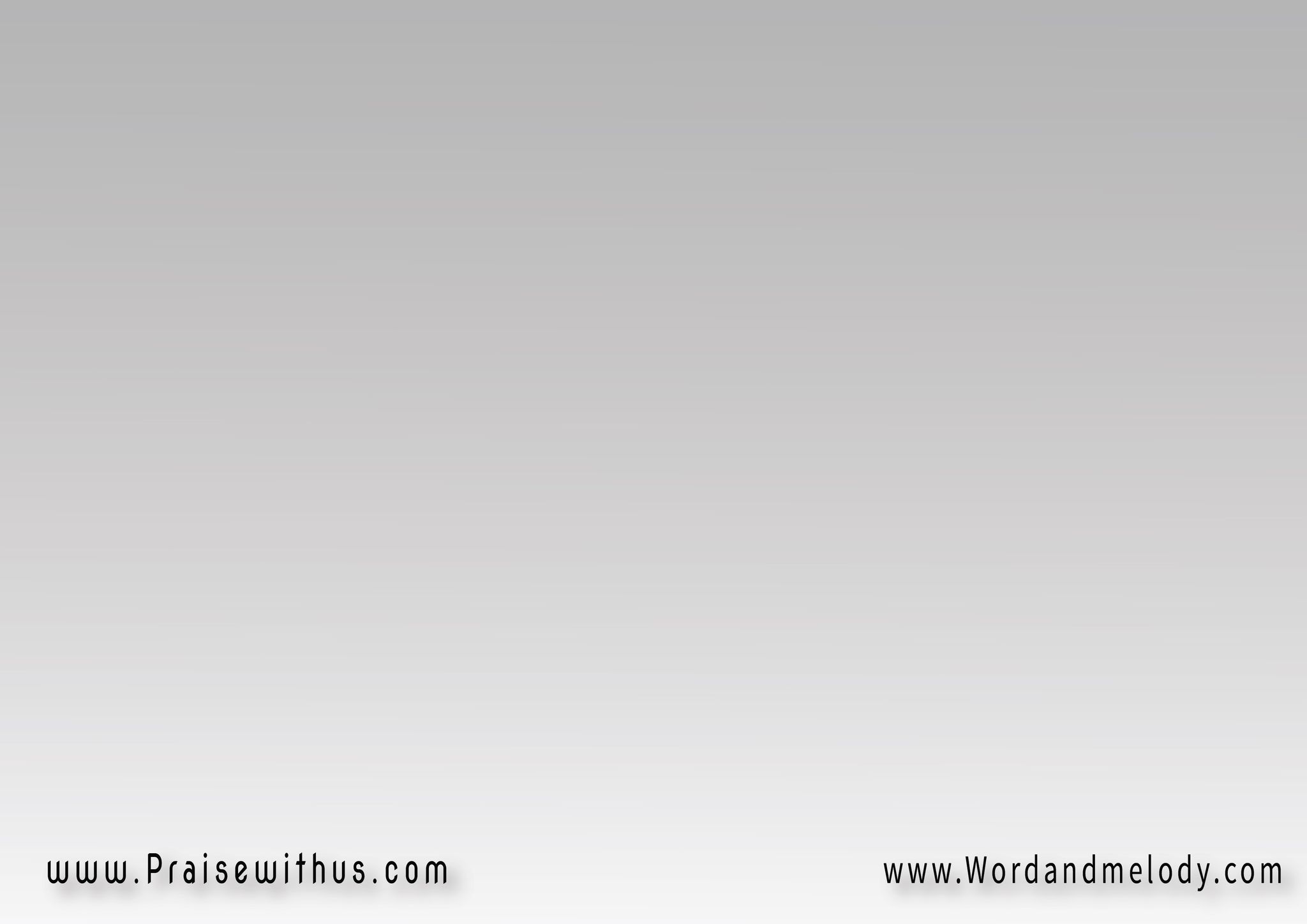 اسمك ربي يسوع        في كل الأرض
اسمك ربي يسوع        يُخبـــر بــــــه
اسمك ربي يسوع        لا يُنطق باطلاً
اسمك ربي يسوع        مــــا أمجـــــده
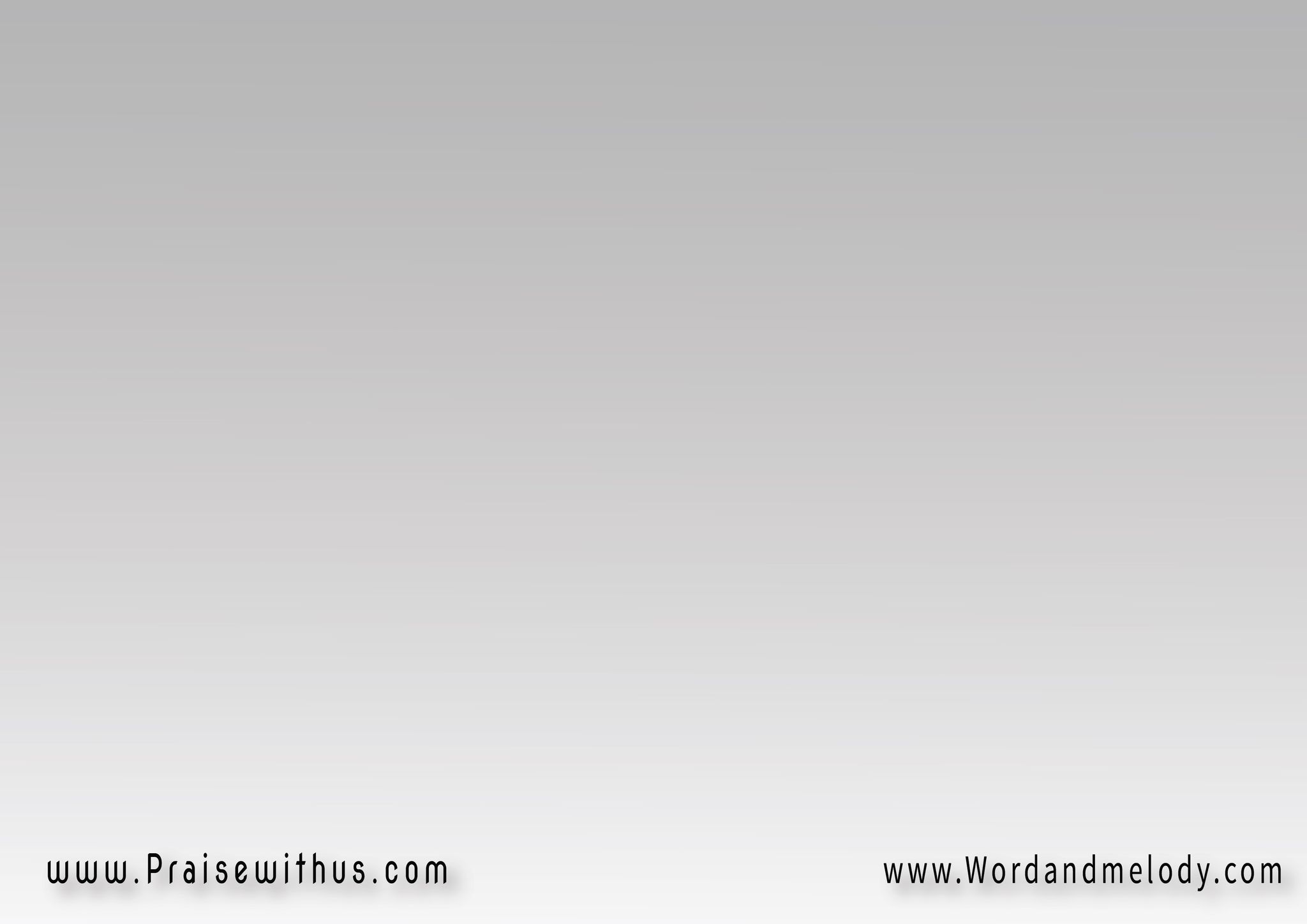 اسمك ربي يسوع         هو متكلـــــي
اسمك ربي يسوع      هو سر الغفران
اسمك ربي يسوع       نظيره تسبيحك
اسمك ربي يسوع          نُرنــــــــم له
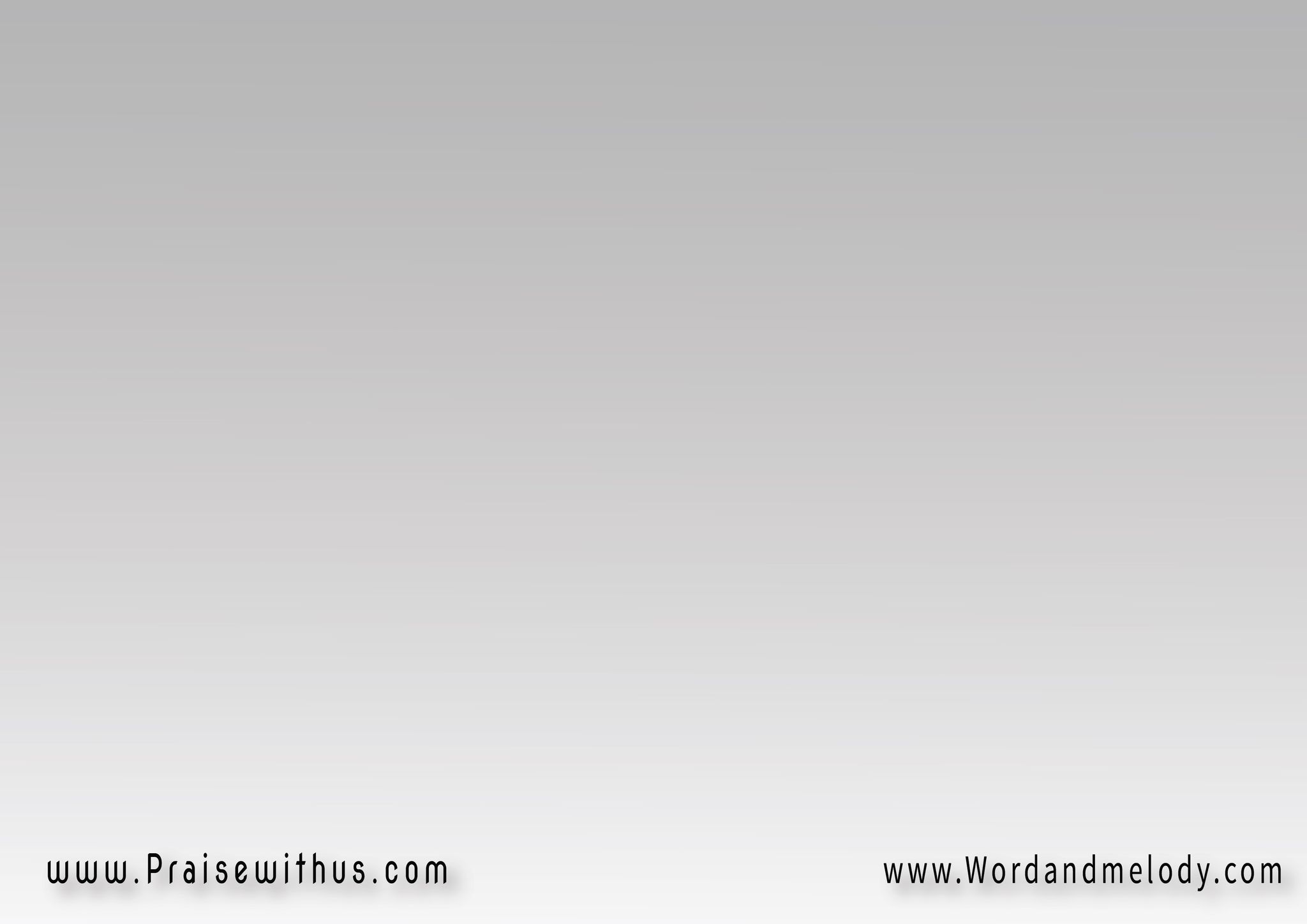 اسمك ربي يسوع     قــــــــدام الشمس
اسمك ربي يسوع      مُبارك إلى الدهر
اسمك ربي يسوع       نهتف بــــــــــه
اسمك ربي يسوع      تُرفَّع عــــــارفيه
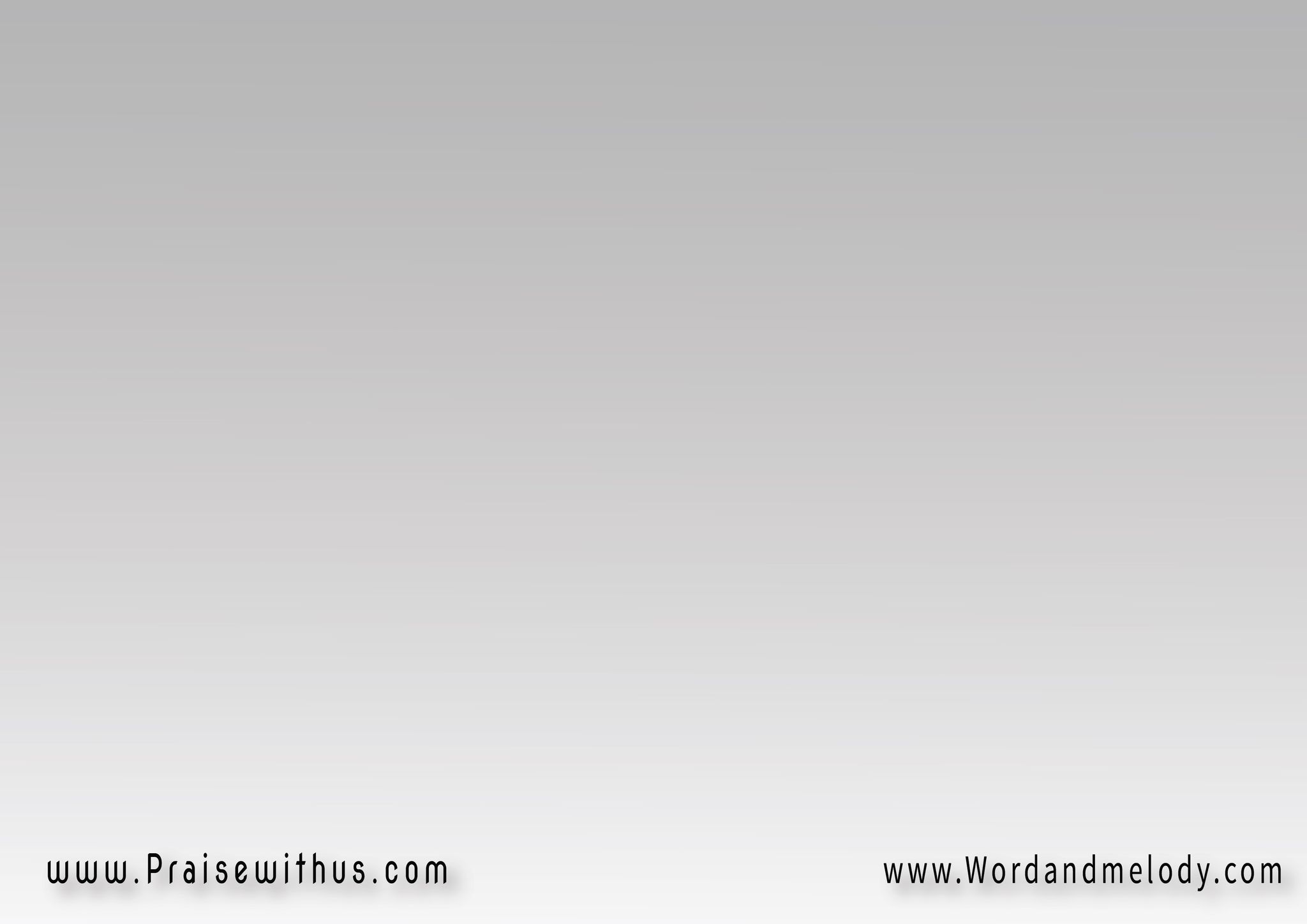 اسمك ربي يسوع       يثبت يتعظــــــــم
اسمك ربي يسوع       وحـــدك القدوس
اسمك ربي يسوع    يسمو على التسبيح
اسمك ربي يسوع        لنعليه وسطنــــا
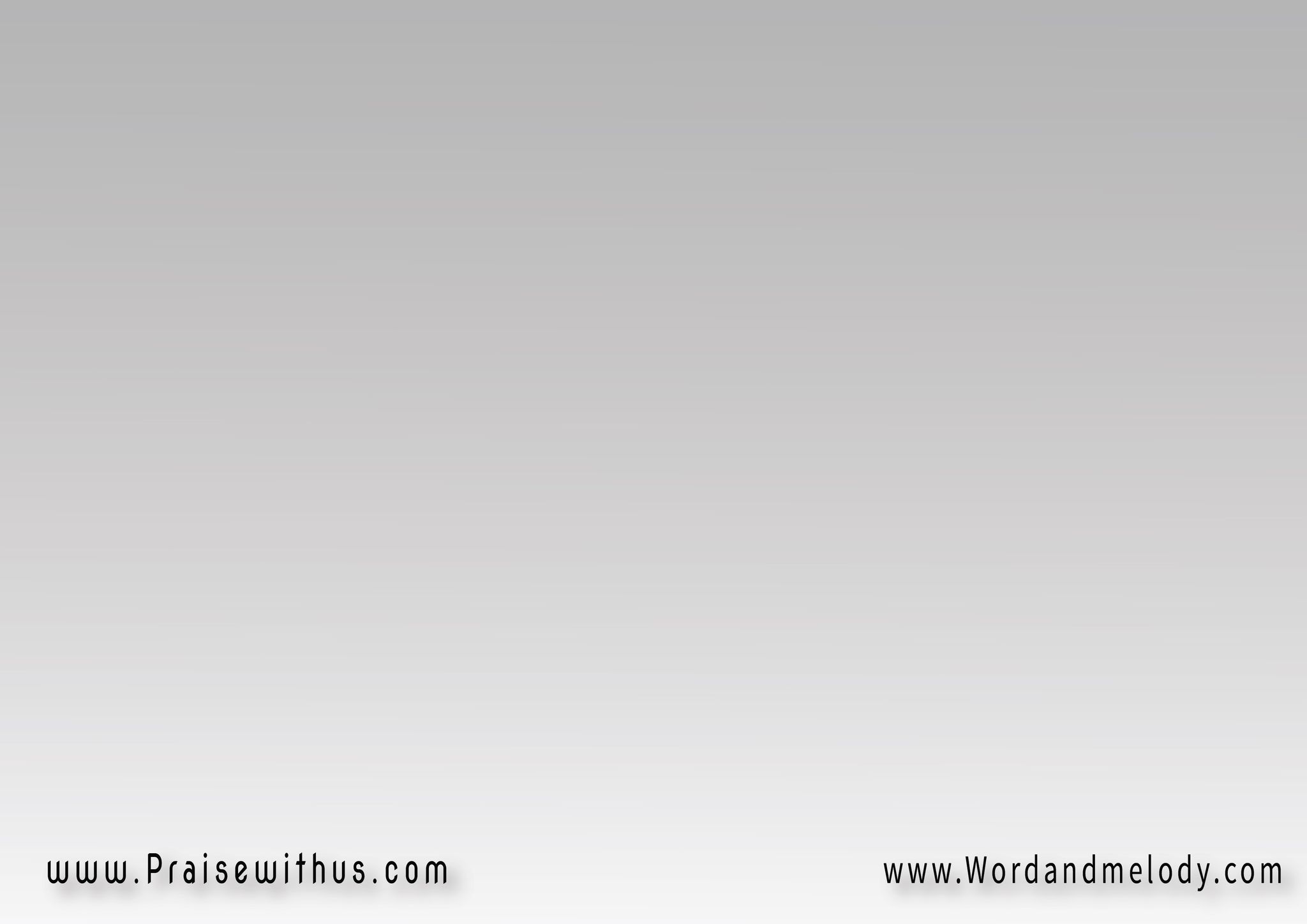 اسمك ربي يسوع         قدوس للدهرِ
اسمك ربي يسوع        يُسبحُ برقصٍ
اسمك ربي يسوع        نرنــــم بعلوهِ
اسمك ربي يسوع        ينتظره شعبُك
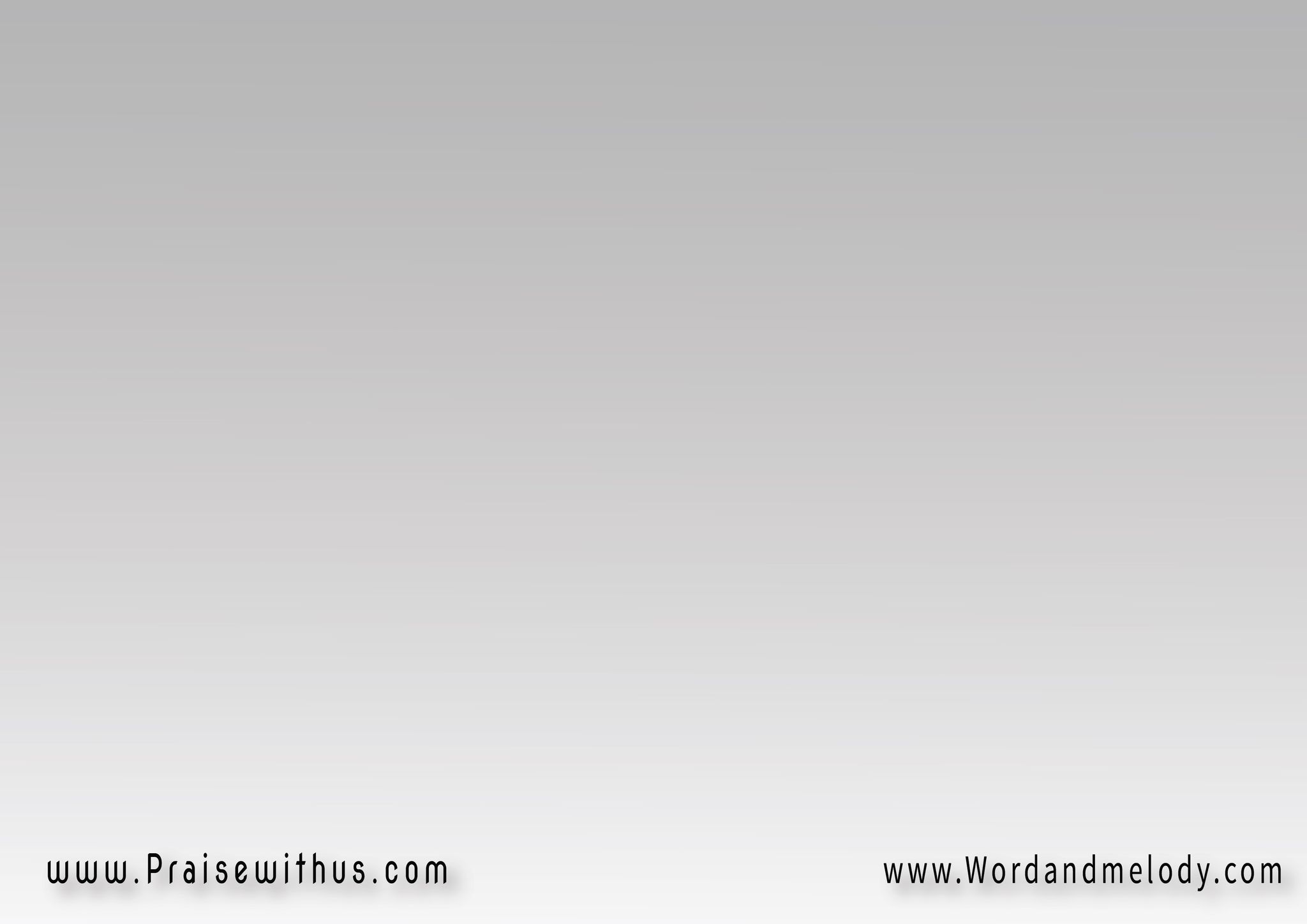 اسمك ربي يسوع     قــــــــدام الشمس
اسمك ربي يسوع      مُبارك إلى الدهر
اسمك ربي يسوع       نهتف بــــــــــه
اسمك ربي يسوع      تُرفَّع عــــــارفيه
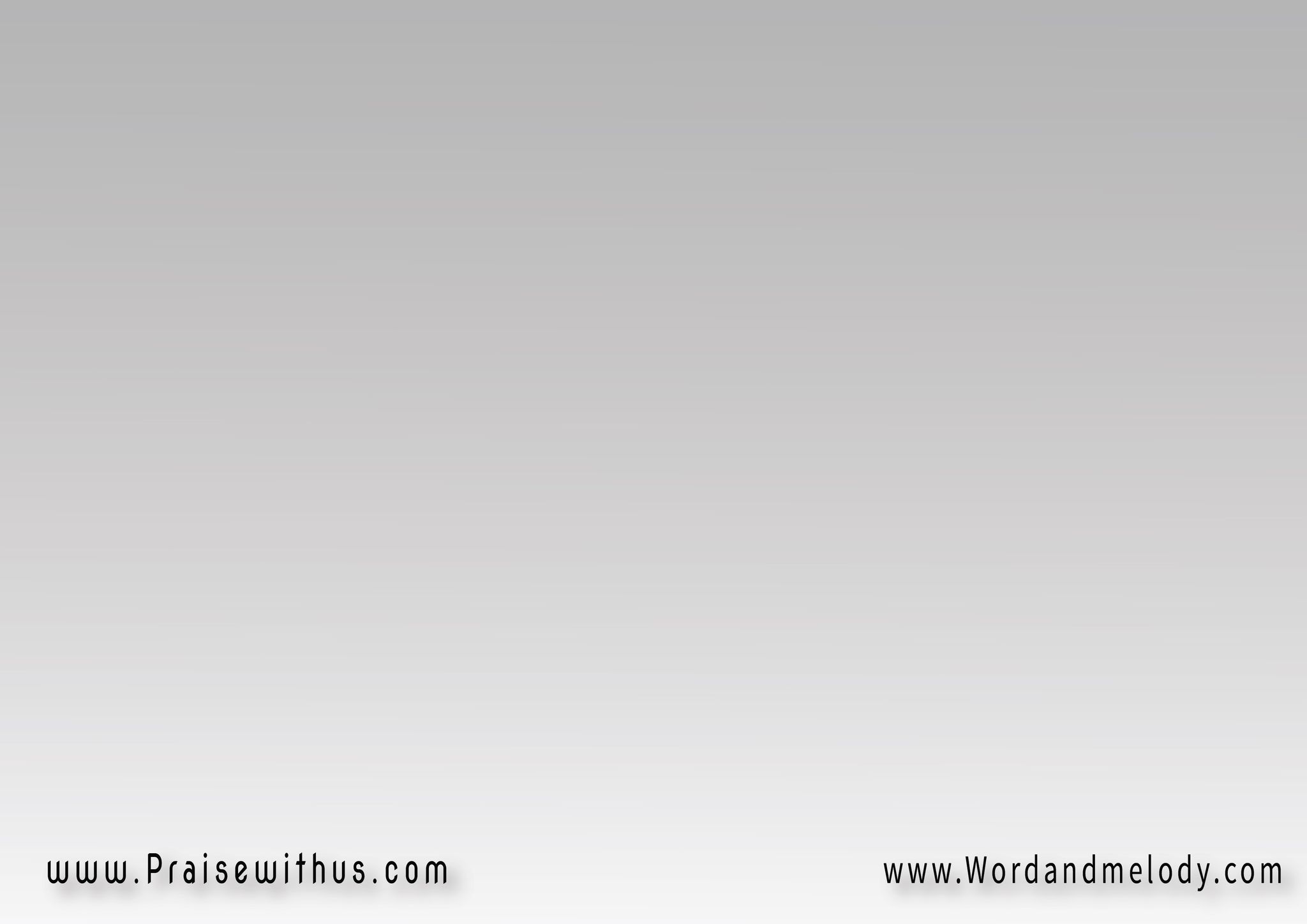 اسمك ربي يسوع            صالح للآباد
اسمك ربي يسوع          نرفع به أيدينا
اسمك ربي يسوع          وحدَّنا لخوفِهِ
اسمك ربي يسوع           تهدينا لأجل
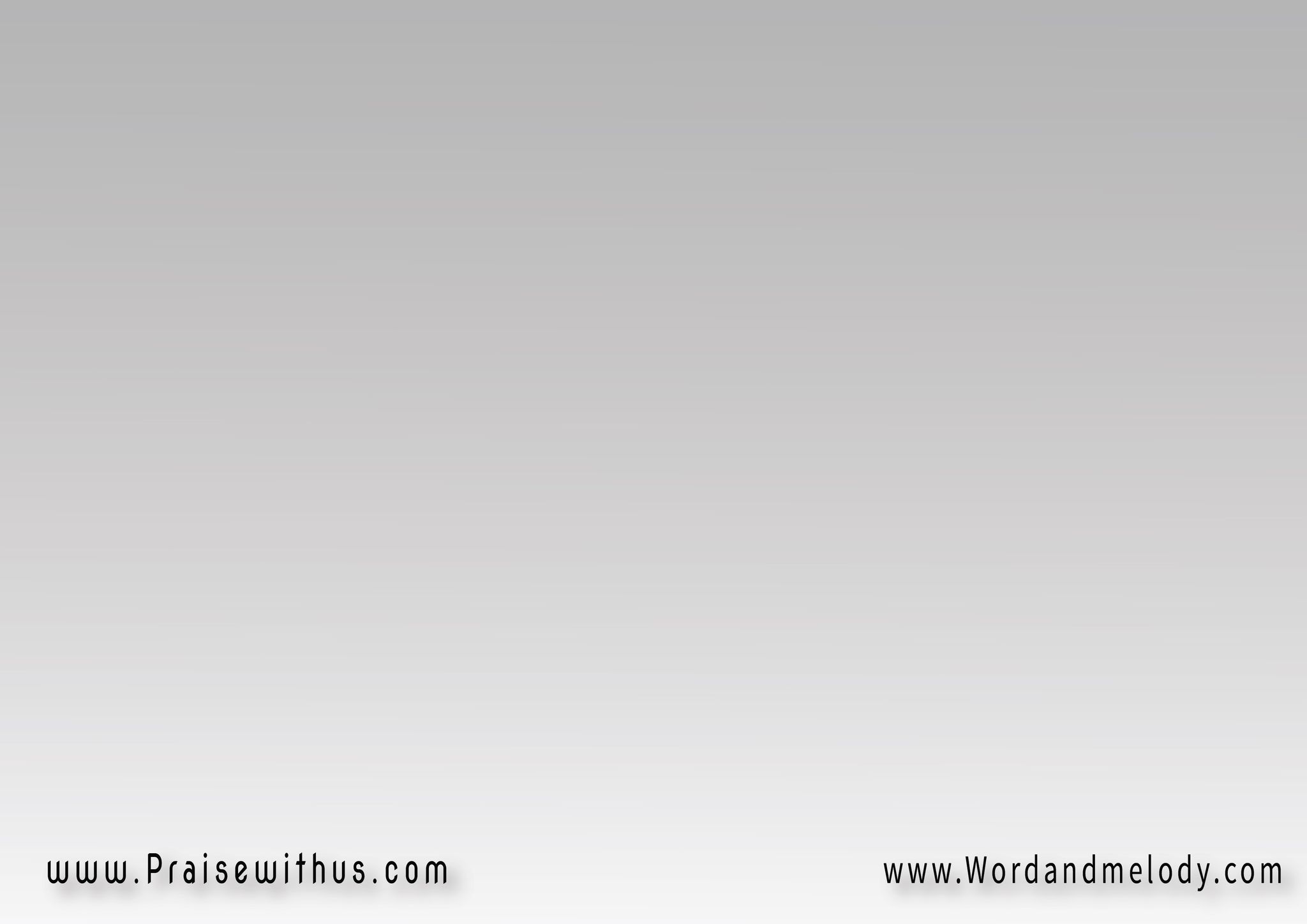 اسمك ربي يسوع           خلُصنا به
اسمك ربي يسوع            به تقودنا
اسمك ربي يسوع          نذكرُ بالليل
اسمك ربي يسوع     ارحمنا كمُحبيه
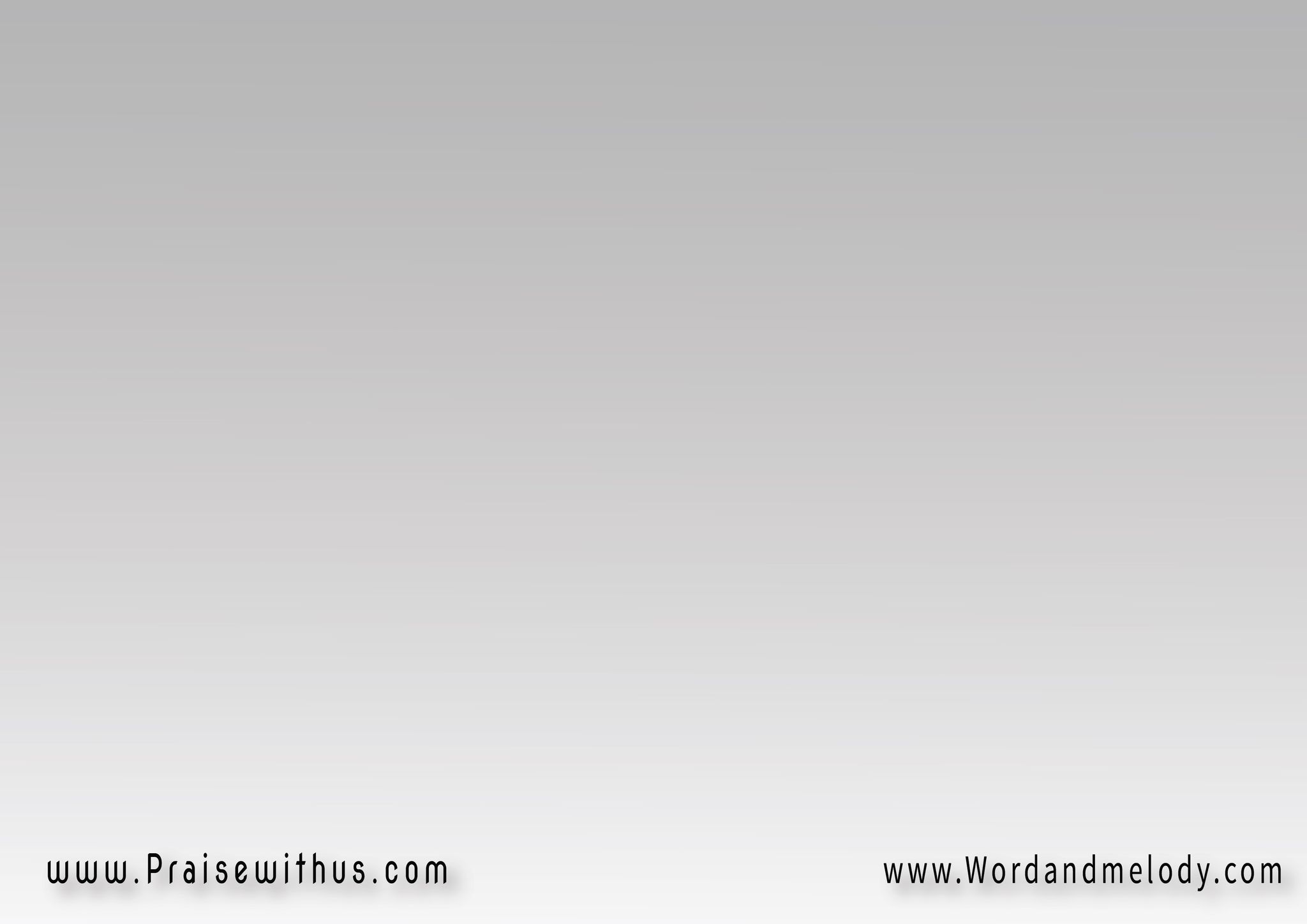 اسمك ربي يسوع         نُسبح للآباد
اسمك ربي يسوع           ندعوك به
اسمك ربي يسوع           وبه ننادي
اسمك ربي يسوع        نرفع الرايات
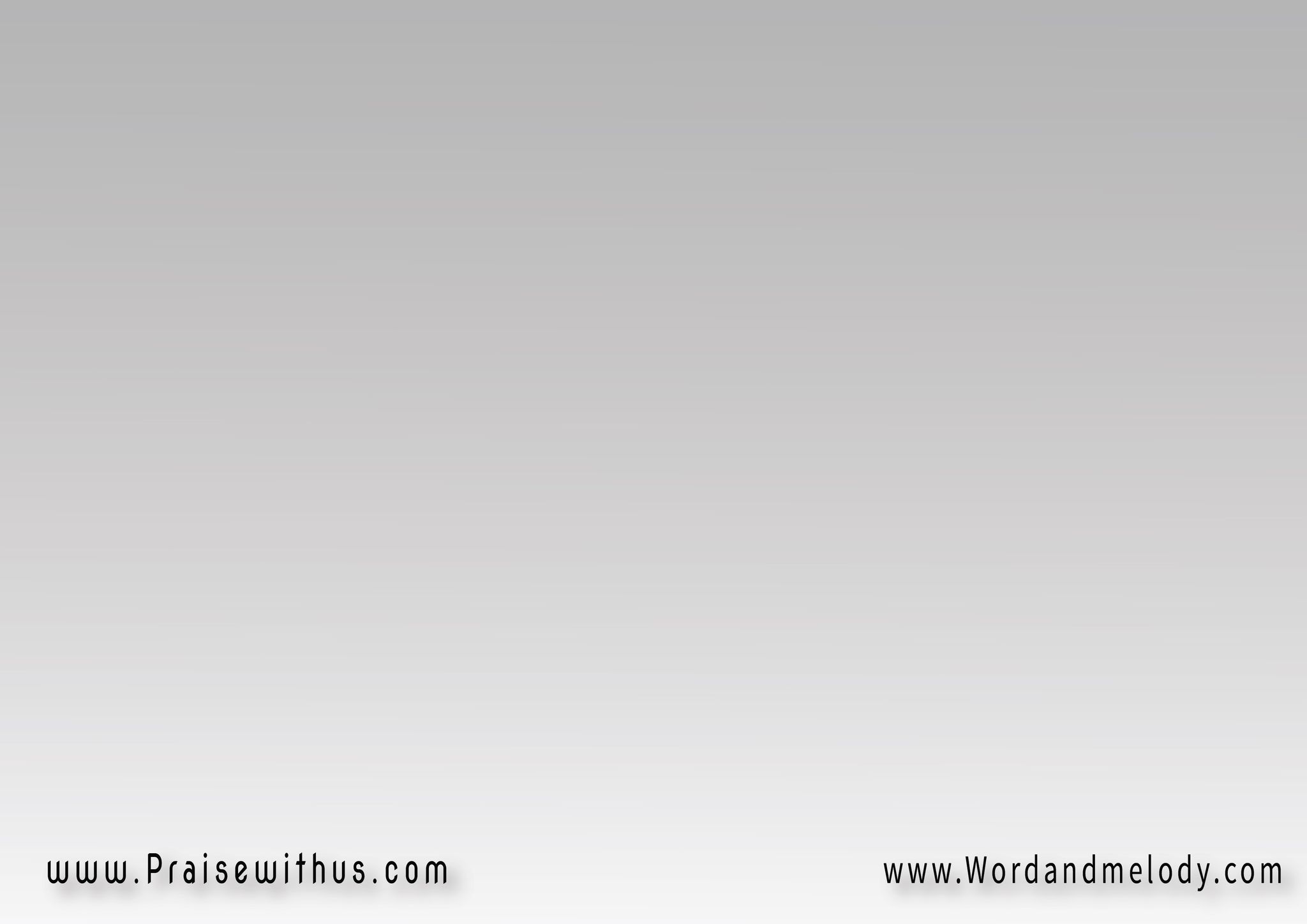 اسمك ربي يسوع          ندوس أعدائنا
اسمك ربي يسوع         به نبتهـــــــتج
اسمك ربي يسوع          يُنصب قرننــا
اسمك ربي يسوع         نُبيد به أعدائنا
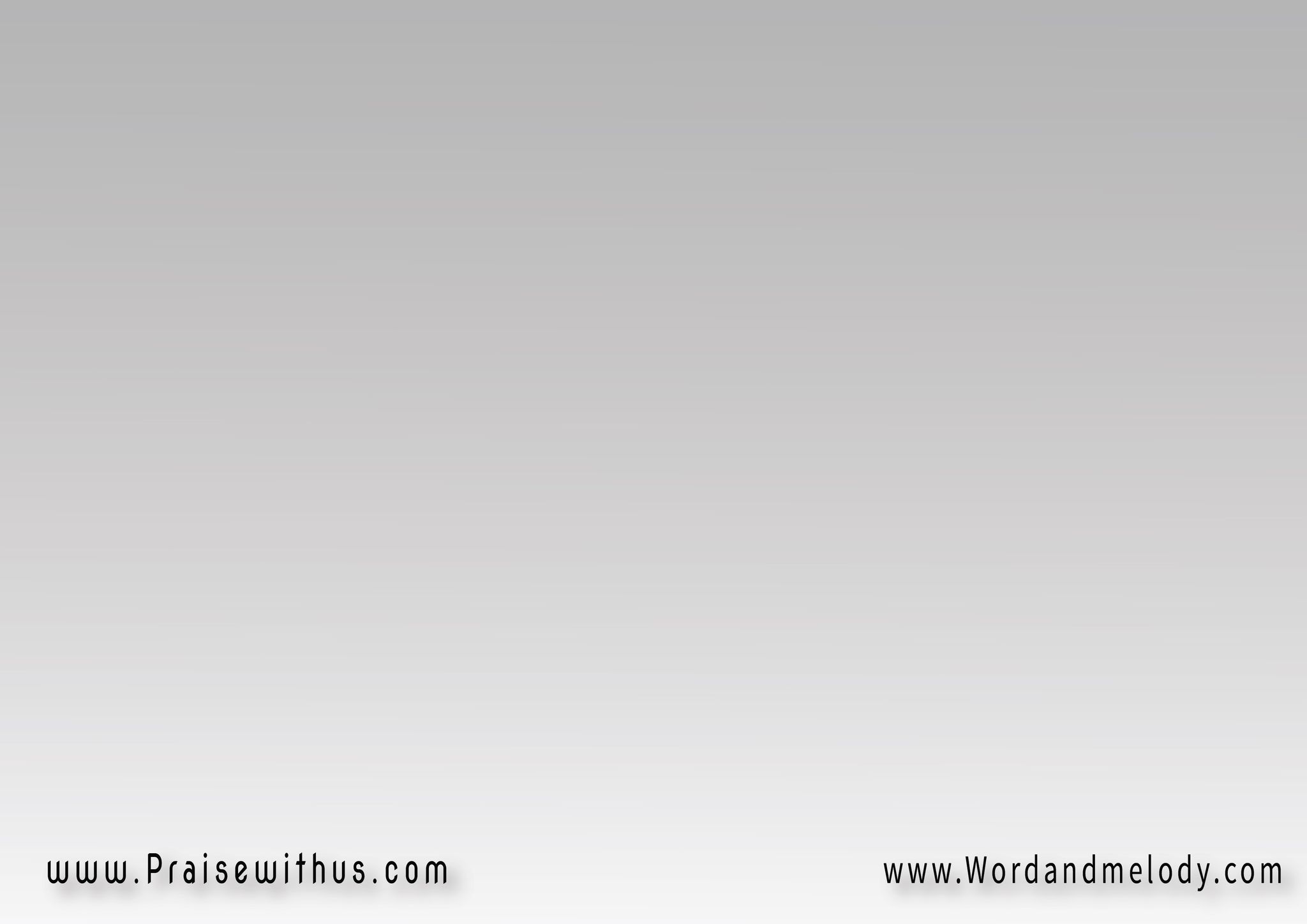 اسمك ربي يسوع         نُعد له الطريق
اسمك ربي يسوع         نفتخرُ بــــــــه
اسمك ربي يسوع         نقدم لك مجده
اسمك ربي يسوع          قريب وعظيم
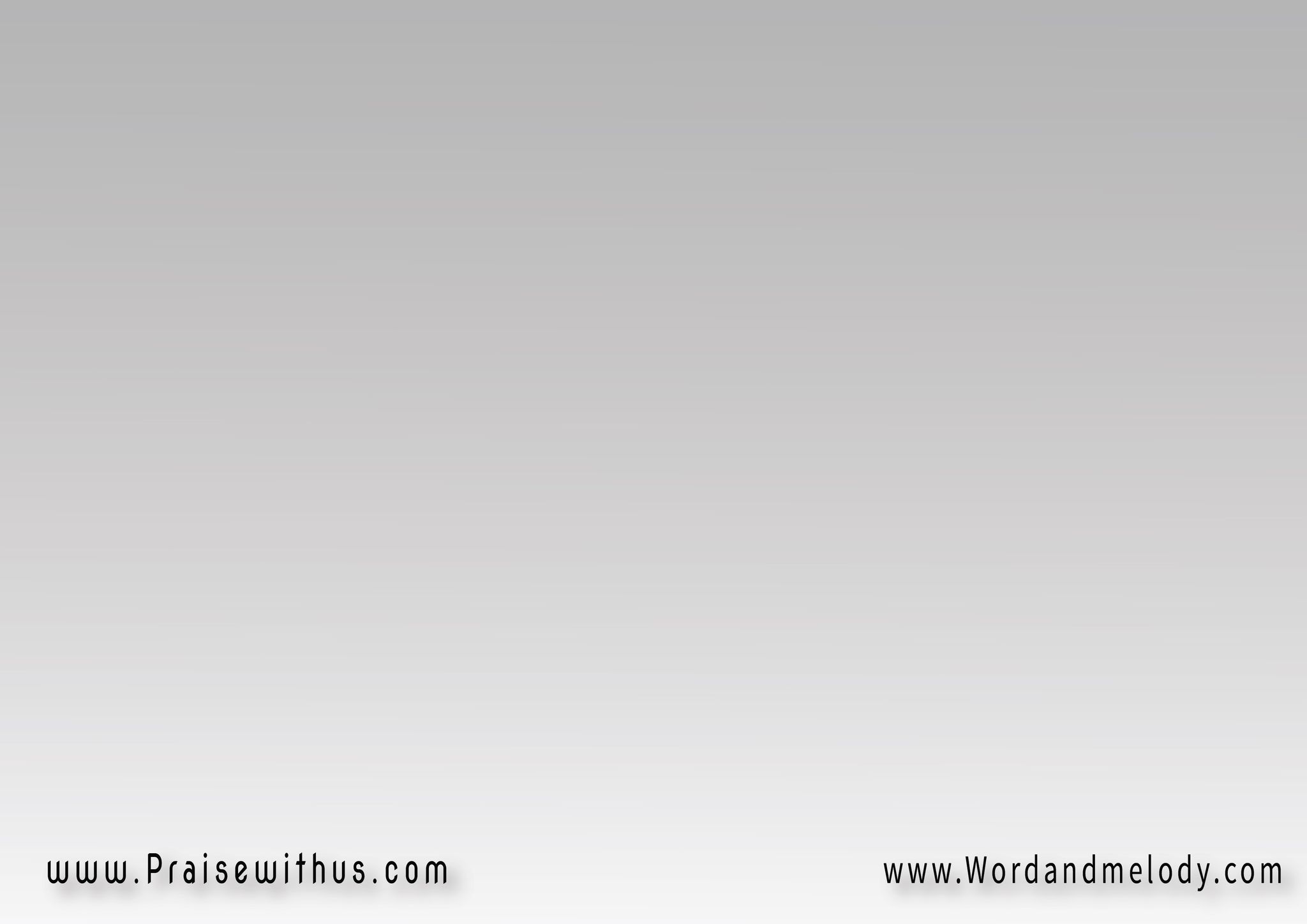 اسمك ربي يسوع          يرفعنا ويخلَّص
اسمك ربي يسوع          ندعو بقوتــــه
اسمك ربي يسوع         أعطى له مجداً
اسمك ربي يسوع         عليـــــــه نتكلُ
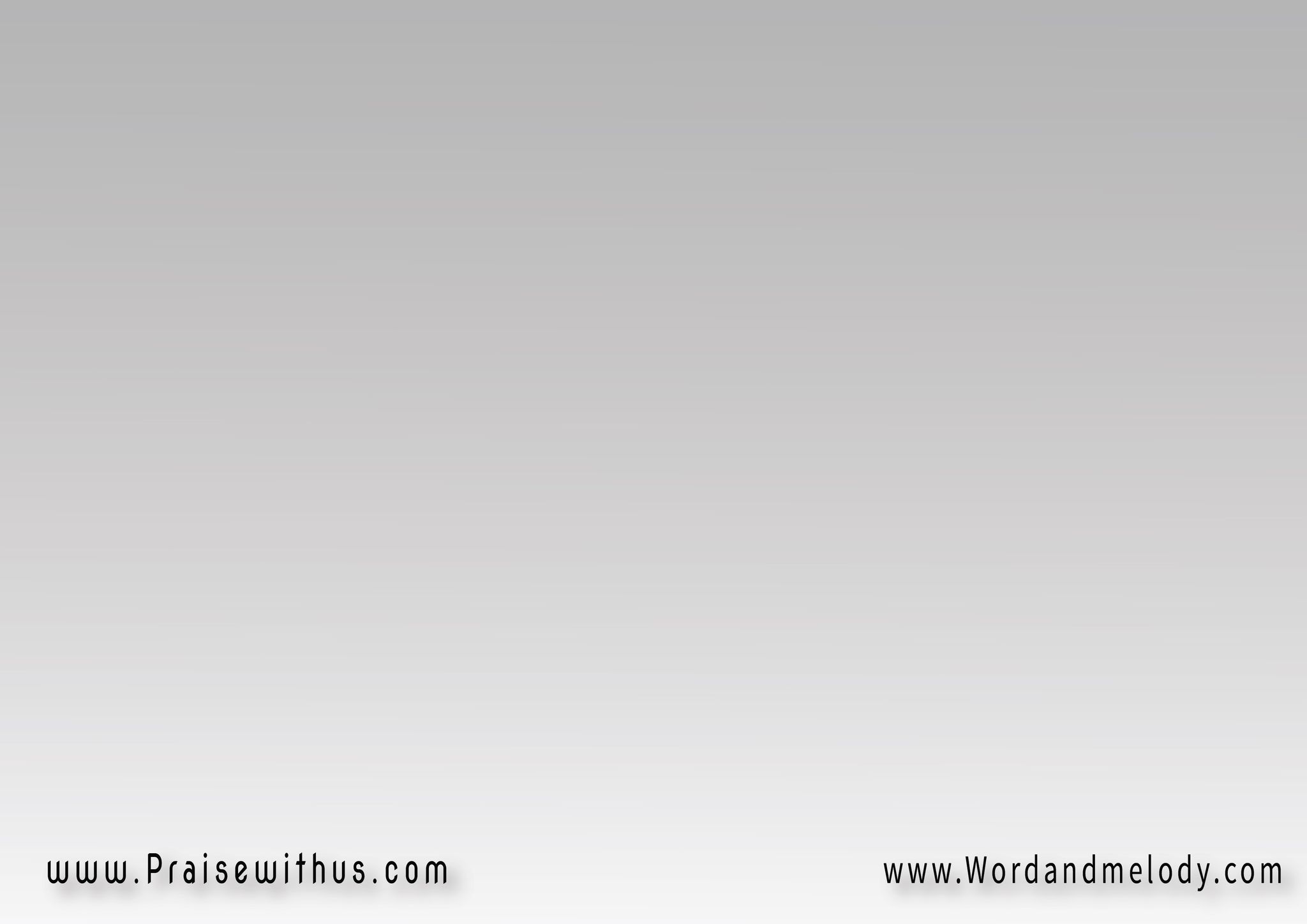 اسمك ربي يسوع          حلو في الأفواه
اسمك ربي يسوع          ما أمجـــــــــده
اسمك ربي يسوع         هو برج حصين
اسمك ربي يسوع        هو عمانوئيـــــل
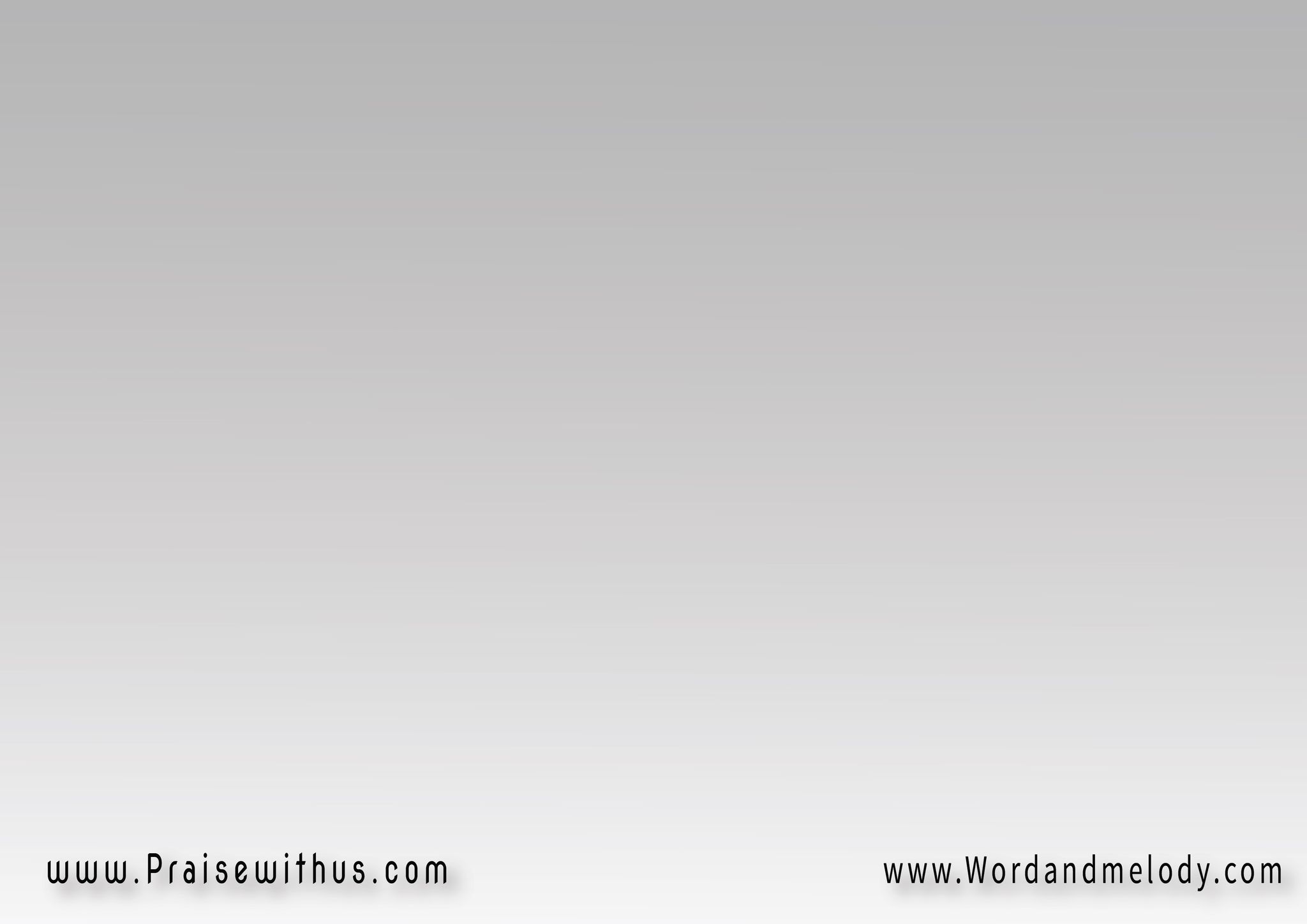 اسمك ربي يسوع        هو طيب مسكوب
اسمك ربي يسوع        الله معنـــــــــــــــا
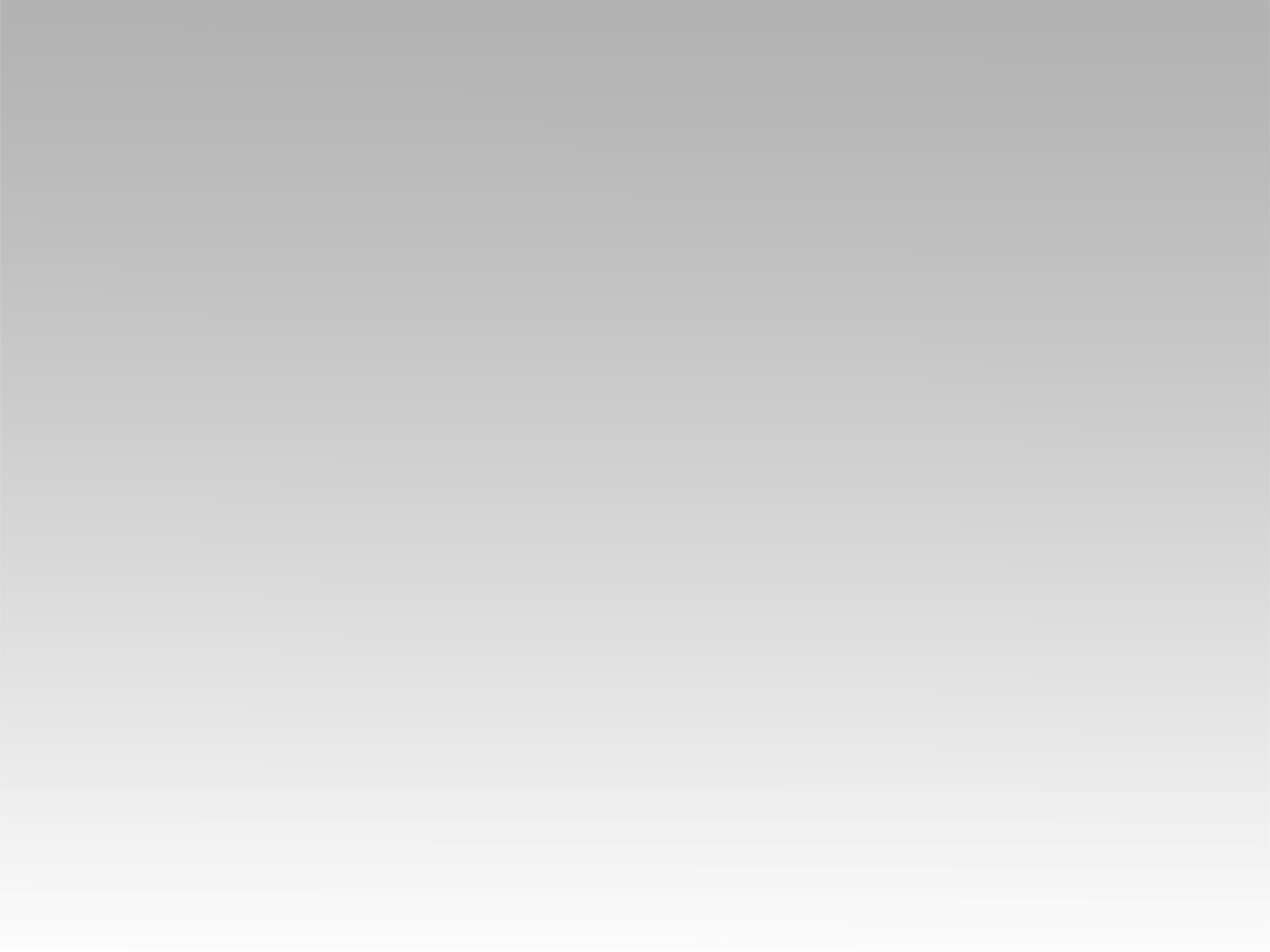 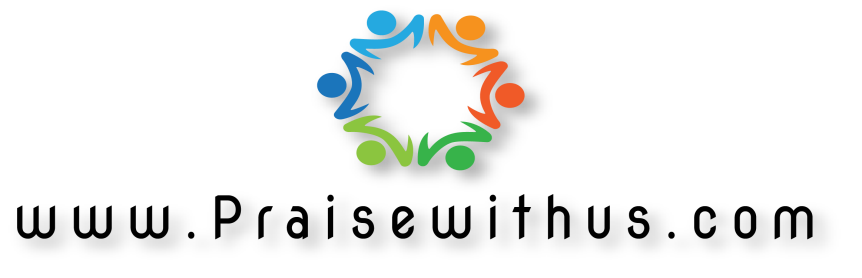